CHEMIE IN LEBENSMITTELN
KATEŘINA ŠIMSOVÁ
EINLEITUNG
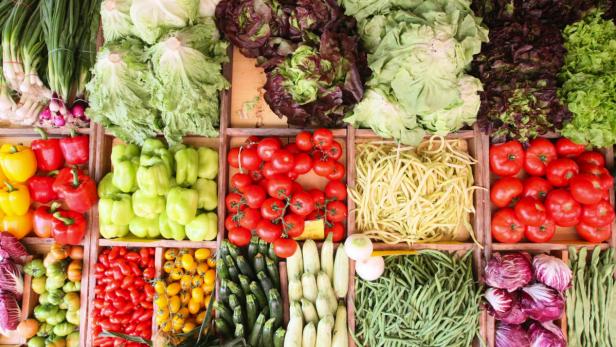 Chemische Stoffe

Lebensmittel

Kohlenhydrate, Fette, Proteine und Ballaststoffe

Gründen: besser Geschmack, Haltbarkeit, Aussehen oder Ernährung
FRUCHTLICHE UND PFLANZLICHE CHEMIE
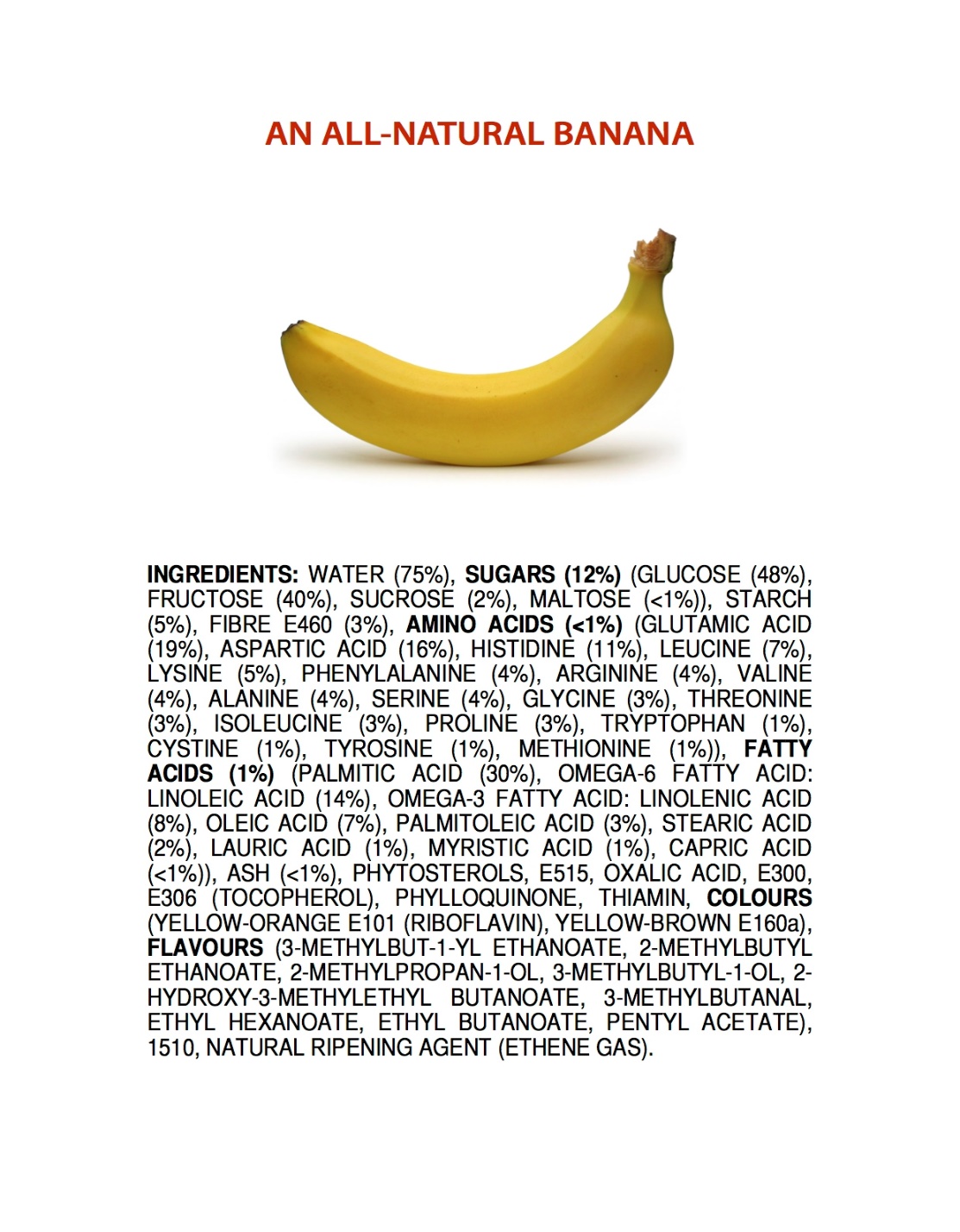 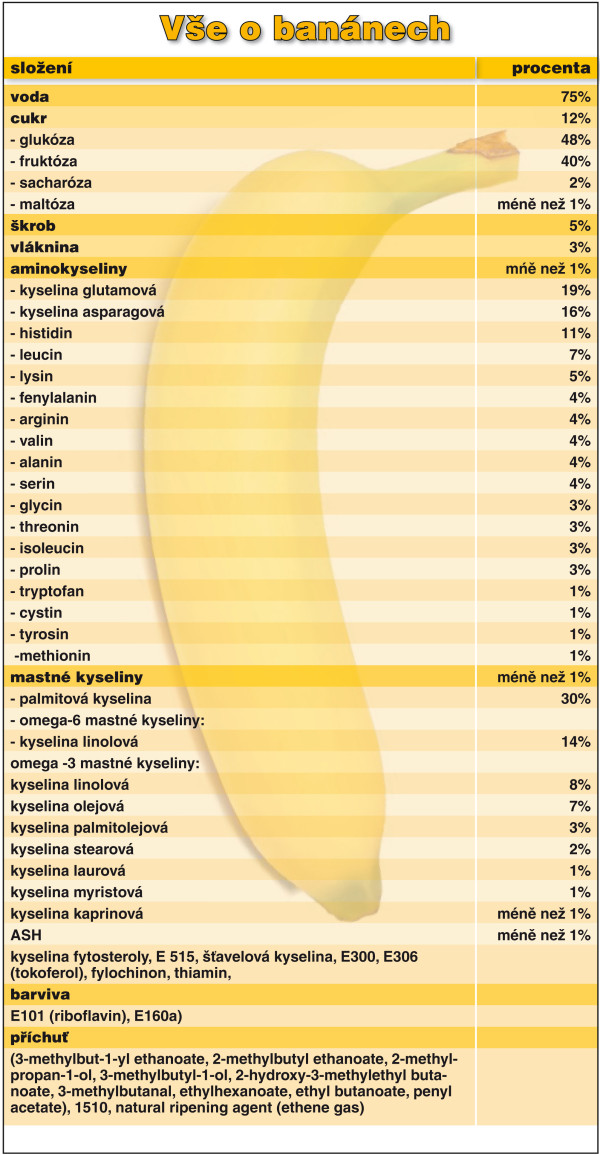 ZUSATZSTOFFE
Konservierungsmittel
Farbstoffe
Süßungsmittel
Säuren und Säureregulatoren
Emulgatoren
Verdickungsmittel
Geliermittel
Stabilisatoren
Antioxidantien
Geschmacksverstärker
Schmelzsalze
Antibackmittel (Antibackmittel)
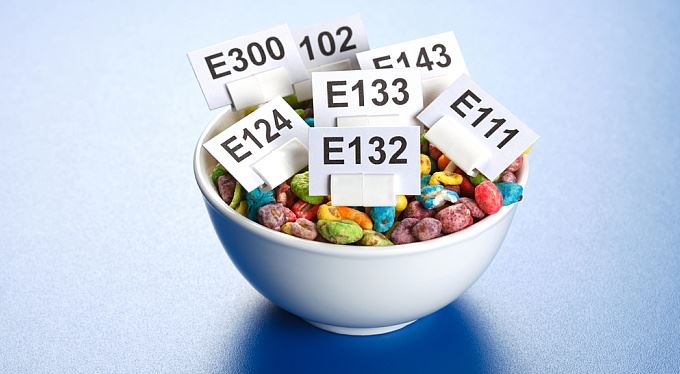 CHEMISCHE STOFFE, DIE AM MEISTEN VERWENDET WERDEN
E102 – Tartrazin oder Lebensmittelgelb
E120 – Cochineal oder Carminsäure
E250 – Natriumnitrit
E621 – Natriumglutamat
E951 – Aspartam
PESTIZIDE
SPIEL
E102                                     Kartoffelchips                 Aspartam                                                                              


E621                                     Würstchen                      Natriumnitrit


E250                                     Kaugummi                         Tartrazin


E120                                     Säfte                                 Natriumglutamat


E951                                     Joghurt                            Cochineal oder Carminsäure